Barınaklar
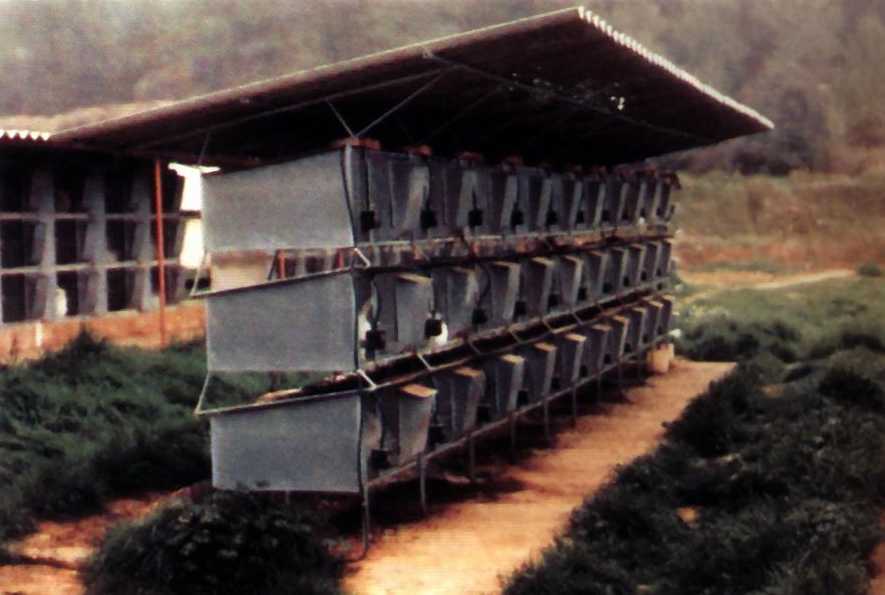 Tavşanlığın taban alanı kullanılacak kafeslerin kaç katlı olduğuna göre değişir.









Taban alanı;
tek katlı kafesler 2-2.5 m2 / tavşan,
iki katlı kafesler 1.5-1.75 m2 / tavşan,
üç katlı kafesler 0.75-1 m2 / tavşan
    olarak hesaplanmalı
Barınaklar
Pencere alanı, taban alanının % 4-5’i kadar
Barınakta optimum sıcaklık 14C
10 °C’nin altına düşmemeli
20 °C’nin de üstüne çıkmamalı.
Nisbi nem % 60-70 olmalı.
Aydınlatma süresi 14 saat
Işık yoğunluğu 1.5 watt / m2
3.6 m3/saat/kg canlı ağırlık temiz hava
Kafesler
Tavşanların otlamasına imkan sağlayan ve açık alanlarda kullanılabilecek kafes tipleri olduğu gibi
Barınaklara yerleştirilebilecek bir, iki ya da üç katlı kafesler de kullanılabilir
En iyisi iki katlı kafesler
Kafes malzemesi galvanizli telden
Çok katlıların arka kısmı 20 cm kadar kısa olmalı
Yemlik ve suluklar
 kafes dışına monte edilmeli
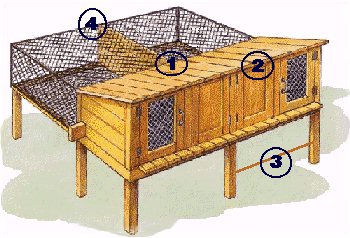 Kafesler
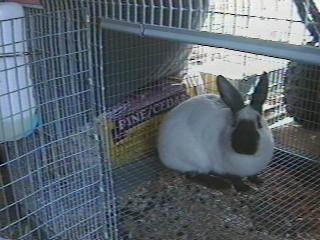 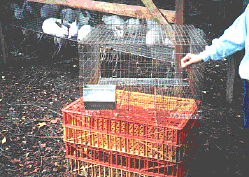